Oxygen devices
Prepared by : Muteb Ayedh Alotaibi
Reference
EGAN’S Fundamentals of Respiratory Care Except : pictures & last 3 slides
low flow
We must Know
Flow  
Fio2 range 
Advantages 
Disadvantages 
Best use
Nasal cannula 
Nasal catheter 
Transtracheal catheter 
Simple mask 
Partial rebreathing mask 
Nonrebreathing mask
Nasal cannula
Nasal cannula
Flow 
¼ - 8 l/min ( adult )  
≤ 2 L/min (infants)
FiO2   
24%  - 40%  
Advantages :
Use on  adult , children , infants 
Easy to use 
Disposable
4. Low cost ,Well tolerated 
Disadvantages :
Easily dislodged 
High flow  un-comfortable 
Can cause dryness , bleeding 
Mouth breathing may reduced Fio2
cout
Best Use
Patient in staple condition who needs low Fio2 
Home care pathent who needs long term therapy
Low to moderate Fio2  while eating
Nasal catheter
Nasal catheter
Flow 
¼ - 8 l/min
FiO2   
22%  - 45%  
Advantages :
Use on  adult , children , infants 
Good stability 
Disposable
4. Low cost
Disadvantages :
Difficult to insert 
Need regular changing 
May block insertion , may provoke gagging
Cou
Best Use
Procedures  in which cannula is difficult use ( bronchoscopy ) 
Long- term care of infants
Transtracheal catheter
Transtracheal catheter
Flow 
¼ - 4  L/ min
FiO2   
22%  - 35%  
Advantages :
Increased exercise tolerance 
Increased mobility
Disadvantages :
High cost 
Surgical complications 
Mucus plugging
Cou
Best Use
Home care or ambulatory pathents who need increased mobility or do not accept nasal oxygen
Simple mask
Simple mask
Flow 
5- 10 L/ min
FiO2   
35%  - 50%  
Advantages :
Use on adults, children , infants
Quick, easy to apply
Disposable 
Inexpensive
Disadvantages :
Uncomfortable 
Must be removed for eating 
Blocks vomitus unconscious patients
Cou
Best Use
Emergencies 
Short-term therapy requiring moderate Fio2 mouth breathing patients requiring moderate Fio2
Partial rebreathing mask
Partial rebreathing mask
Flow 
Minimum of 10 L/ min ( prevent bag collapse on inspiration ) 
FiO2   
40%  - 70%  
Advantages :
Same as simple mask 
Moderate to high Fio2
Disadvantages :
Same as simple mask 
Potential suffocation hasard
Cou
Best Use
Emergencies 
Short-term therapy requiring moderate to  high  Fio2
Nonrebreathing mask
Nonrebreathing mask
Flow 
Minimum of 10 L/ min ( prevent bag collapse on inspiration ) 
FiO2   
60%  - 80%  
Advantages :
Same as simple mask 
high Fio2
Disadvantages :
Same as simple mask 
Potential suffocation hasard
Cou
Best Use
Emergencies 
Short-term therapy requiring high  Fio2
high flow system
Air-entrainment mask 
Oxyhood
Aerosol mask
Trach collar
Oxygen tent
Air-entrainment mask
Air-entrainment mask
Flow 
Varies , should provide output flow > 60 L/ m
FiO2   
24%  - 50%  
Advantages :
Easy to apply 
Disposable 
Inexpensive  , stable , precise Fio2
Disadvantages :
Limited to adult use 
Must be removed for eating 
Fio2 >0.40 not ensured
Cou
Best Use
Patient unstable condition who need precise low Fio2
Oxyhood
Oxyhood
Disadvantages :
Difficult to clean , disinfect 
Best use :
Infants who need supplemental oxygen
Flow 
≥7 L /min
FiO2   
21%  - 100 %  
Advantages :
Full range of  Fio2
Aerosol mask
Flow 
5-10 L/min.
FiO2   
21% - 100%.
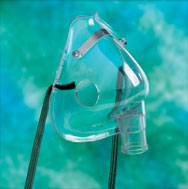 Trach collar
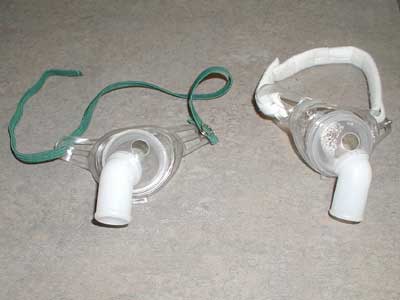 Flow :
5-10 L/min.
 FiO2 range :
21% - 100%.
Oxygen tent
Flow :
8-15 L/min.
 FiO2 range :
40% - 50%.
 Best use :
- Used primarily on children with croup or pneumonia.
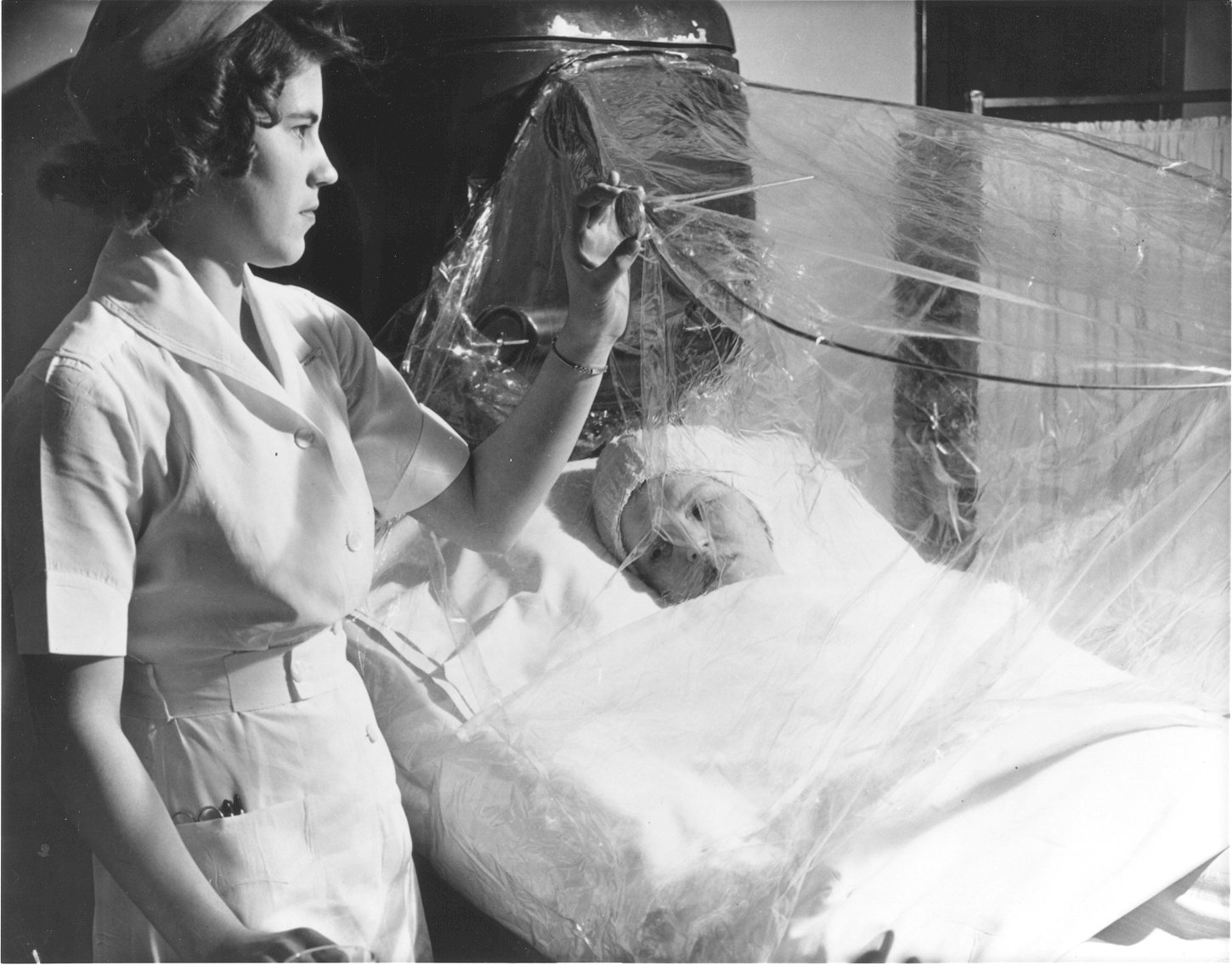 Thank you